Projekat„Recikliraj i doniraj“
Hajdana Tomašević
O.Š. „Dr Dragiša Ivanović“ Podgorica
Prvi projekatReciklaža staklene tegle
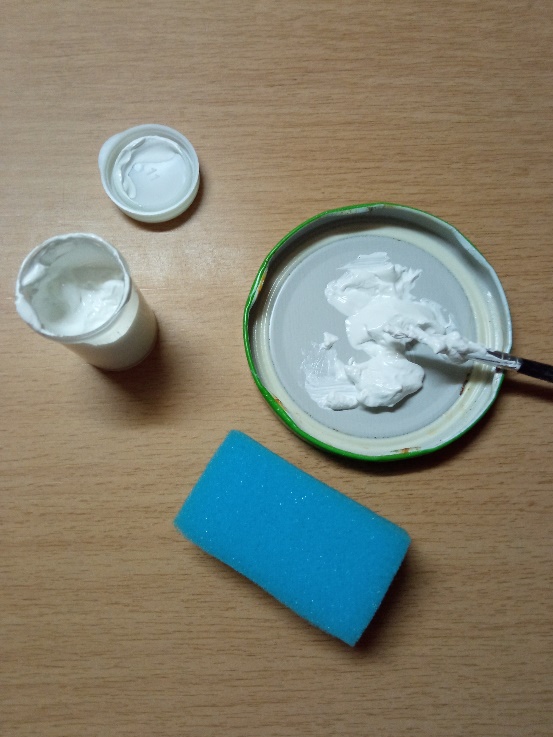 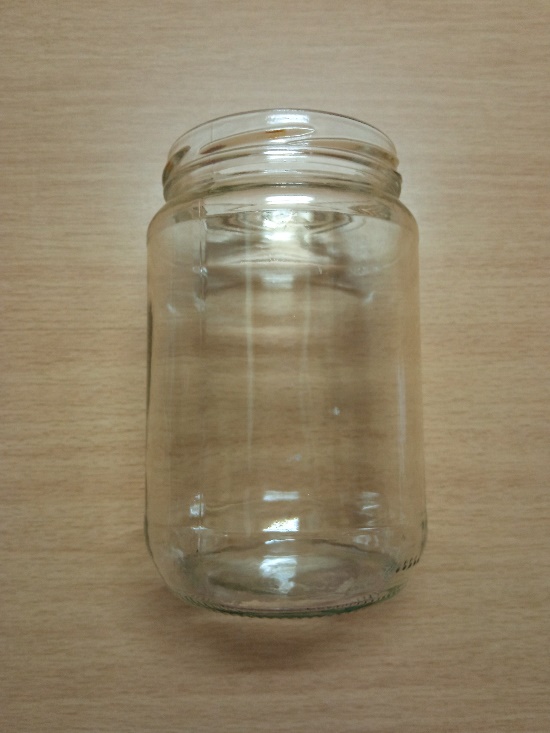 1.
2.
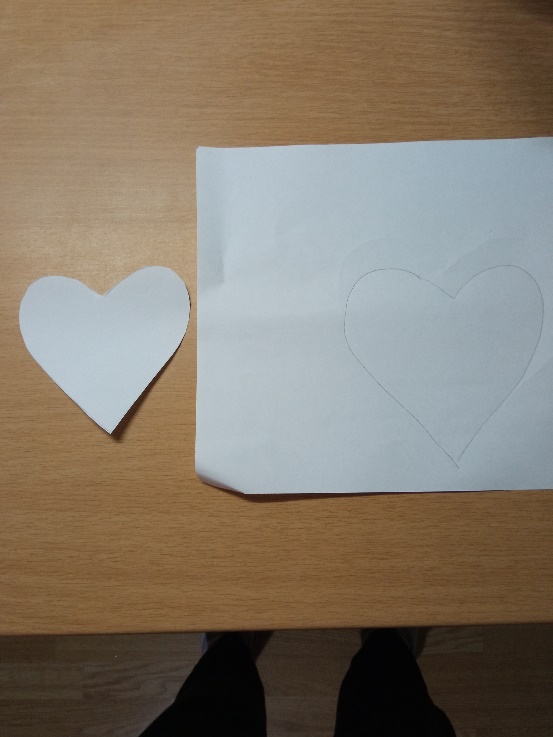 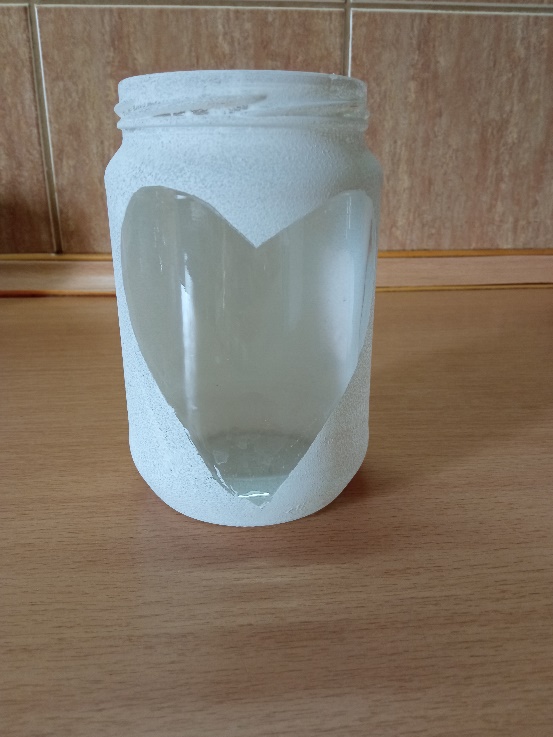 1. Uzela sam staklenu teglu2. Obojila sam je akrilnom bijelom bojom3. Na listu papira nacrtala sam srce, isjekla gai zalijepila na teglu4. Kad se boja osušila odlijepila sam srce
3.
4.
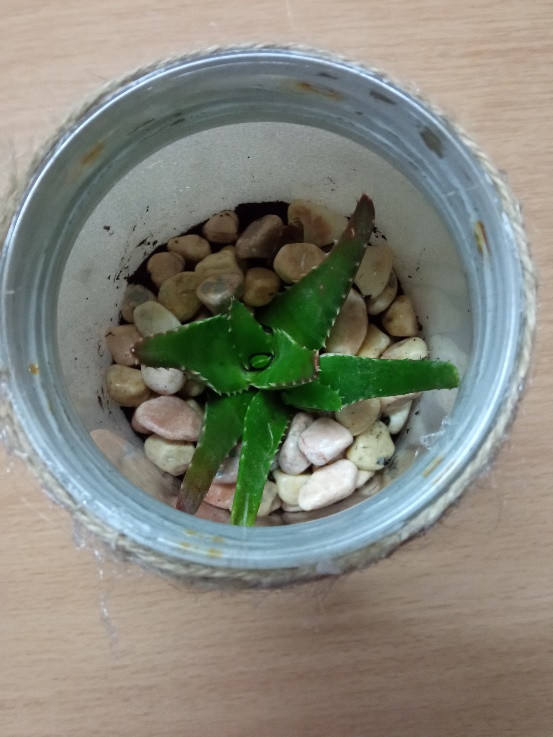 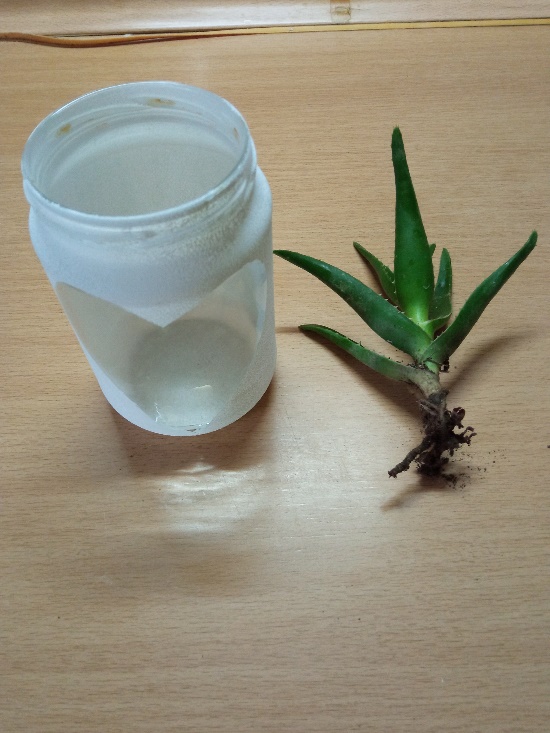 5.
6.
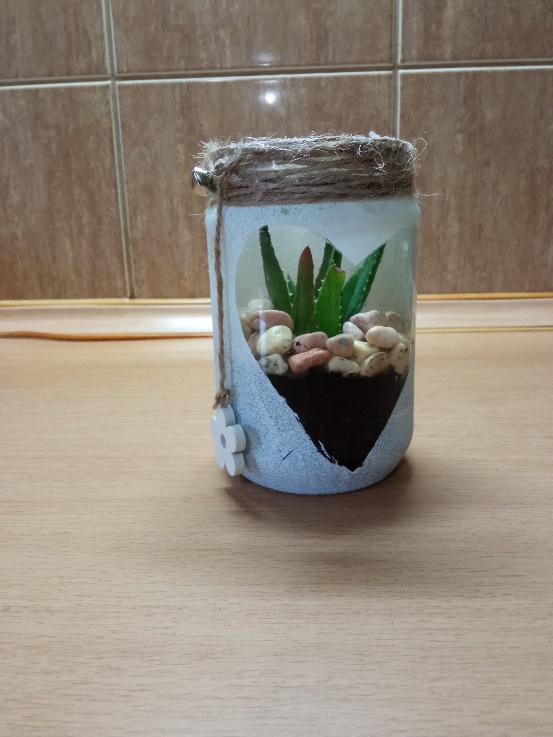 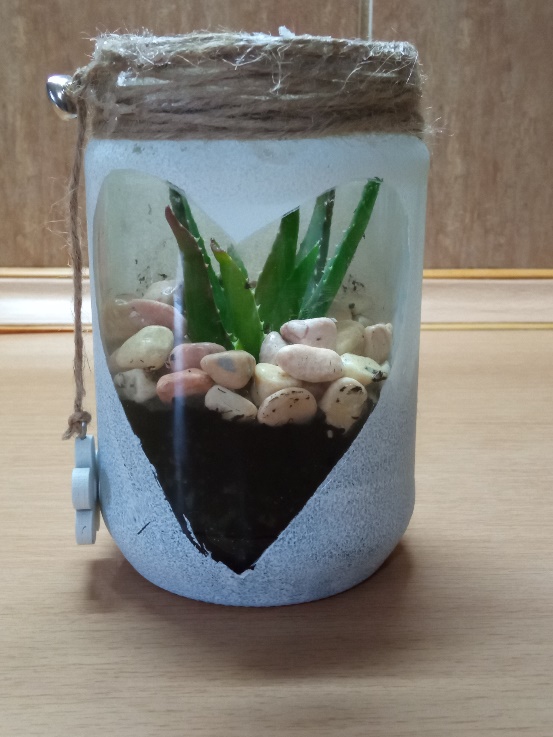 5. Izabrala sam biljku Aloju6. Posadila sam Aloju u teglu i ukrasila kamenčićima7. Teglu sam na vrhu ukrasila kanapom8. I ovako izgleda moj finalni proizvodOvako napravljena tegla, poslužiće kao saksija i krasiće vaš dom.
7.
8.
Sledeći projekatReciklaža staklene tegleII
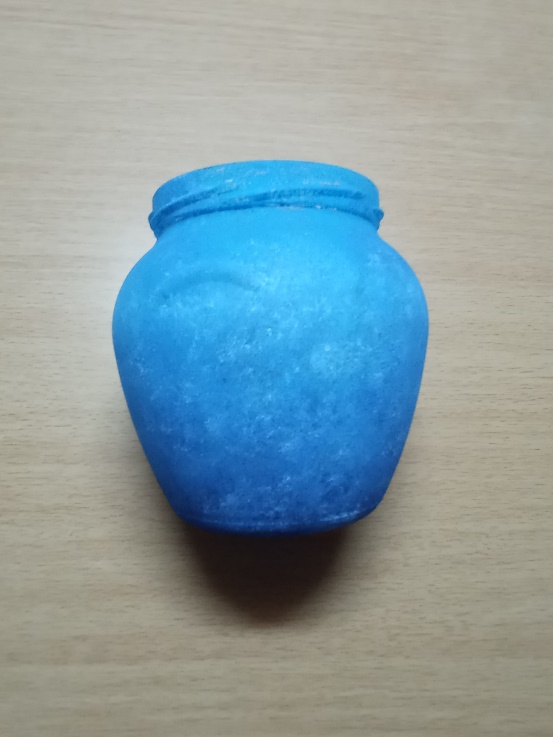 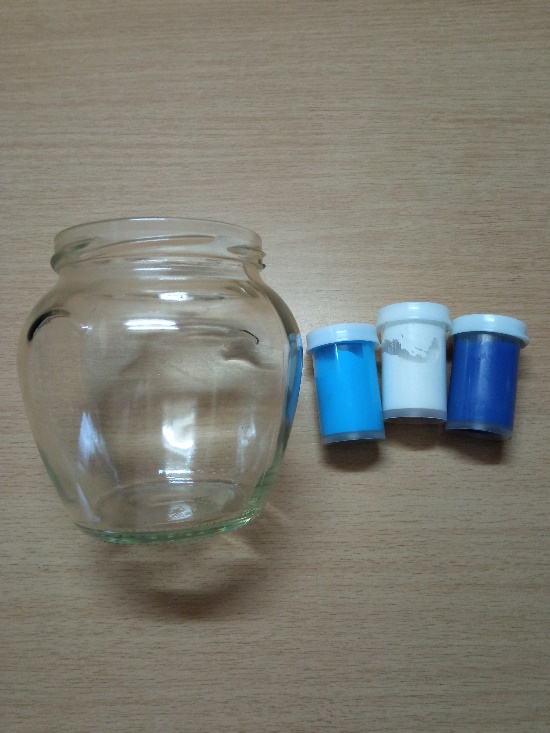 1.
2.
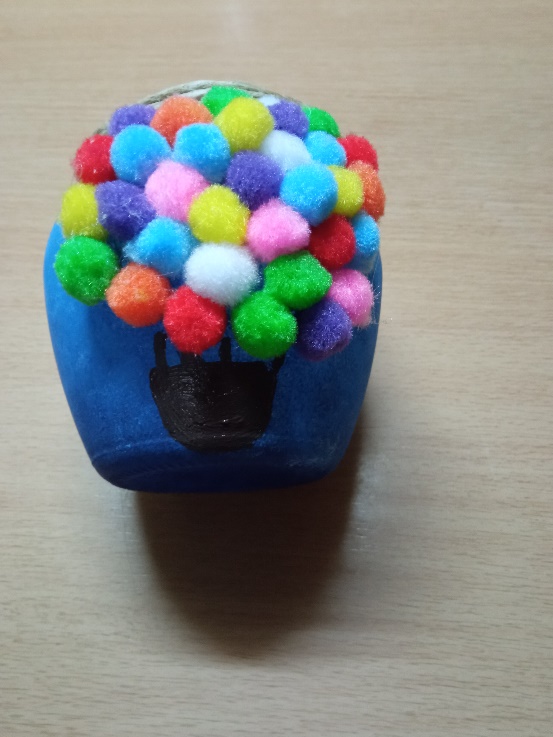 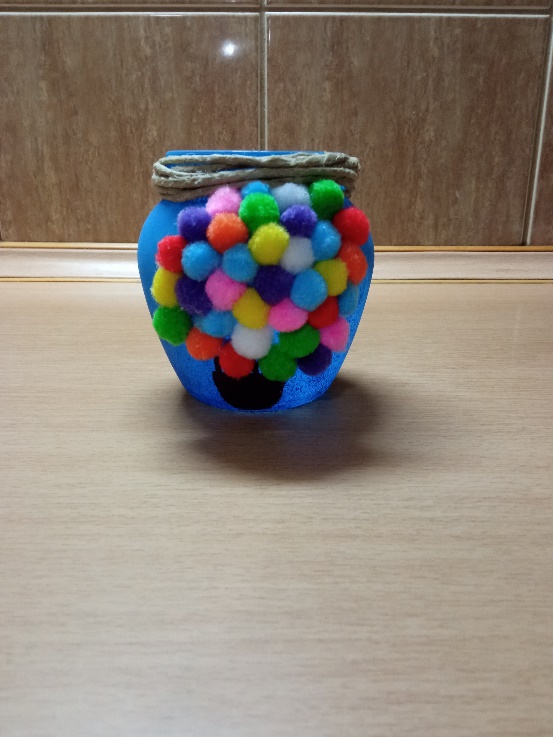 1. Uzela sam manju staklenu teglu2. Obojila je plavim akrilnim bojama3. Zalijepila pom-pom loptice4. I ovako izgleda moj finalni proizvodOvako napravljena tegla može poslužiti kao ukras, za odlaganje olovaka i sl.
3.
4.
RECIKLAŽA,JER JE PLANETAVAŽNA